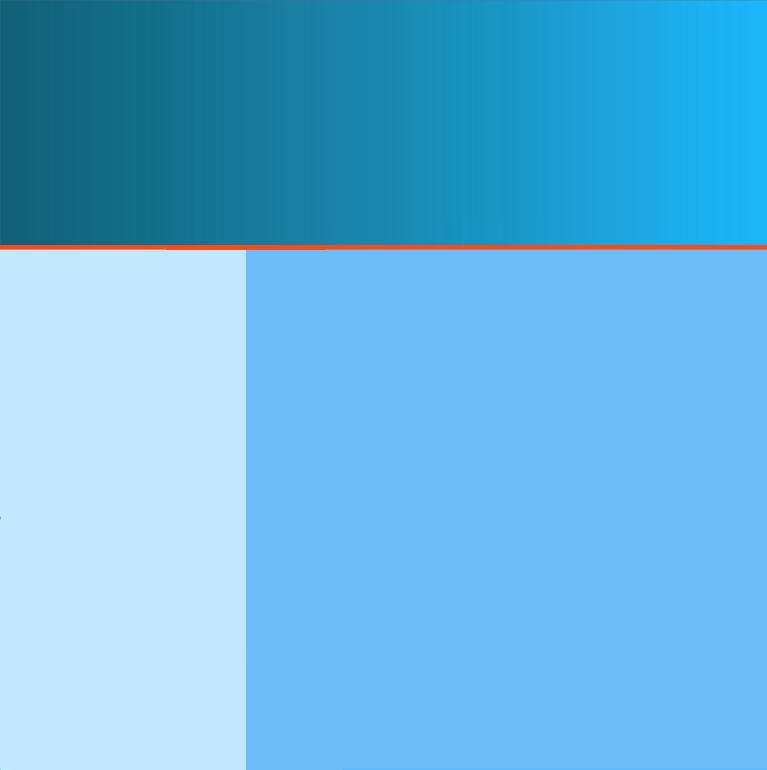 ПАМЯТКА О ДЕЙСТВИЯХ НАСЕЛЕНИЯ ПРИ ВСТРЕЧЕ С ХИЩНЫМ ЗВЕРЕМ
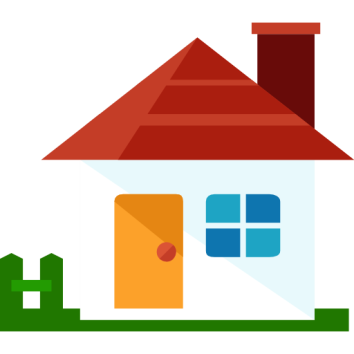 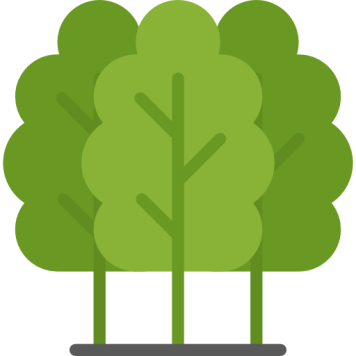 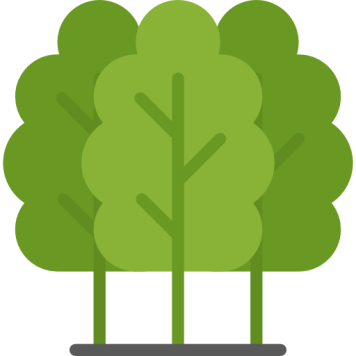 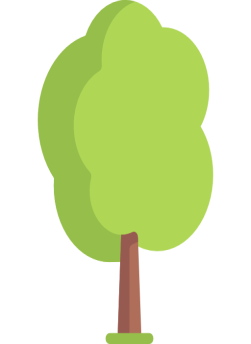 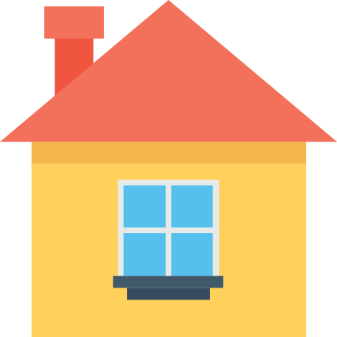 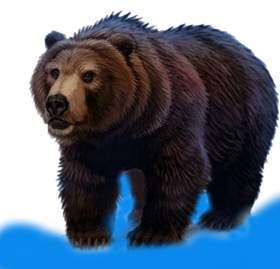 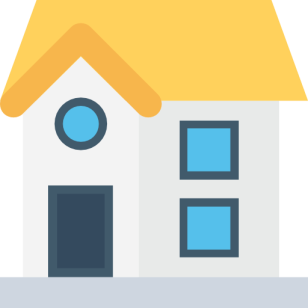 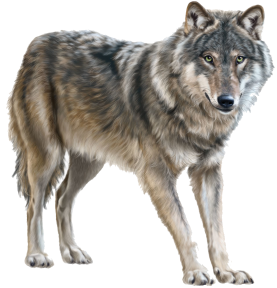 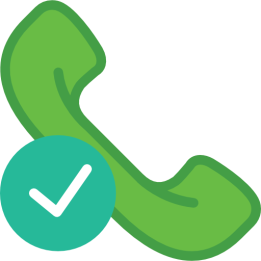 1
2
8 (921) 222-05-25
8 (8142) 55-55-80
3
4
При встрече с хищным животным 
незамедлительно сообщи по указанным телефонам Минприроды Карелии или 112
5
6